ANTI – BULLYING WEEK 2021
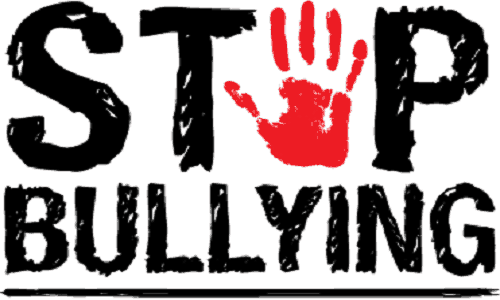 Rona Erva Yaman - Year 4
ONE KIND WORD
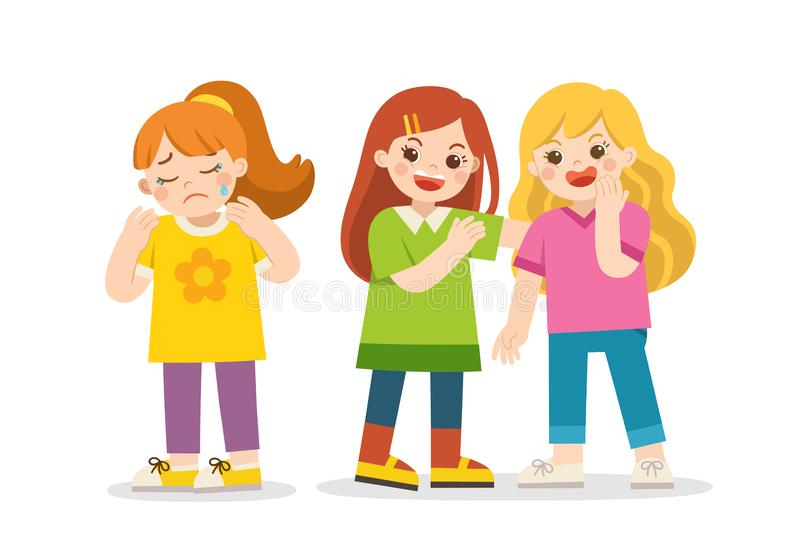  If you are facing a bullying problem, tell them to stop!

 If not, then report it to the authorities!
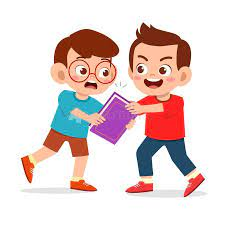 REPORT IT!